Chongqing University of Technology
ATAI
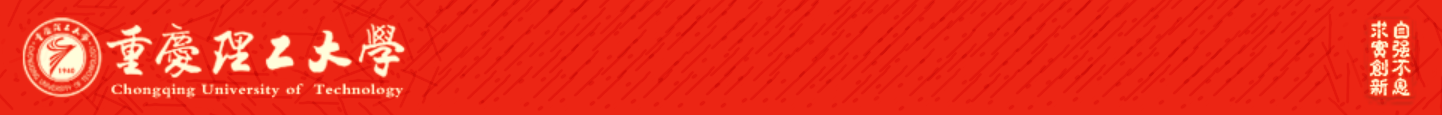 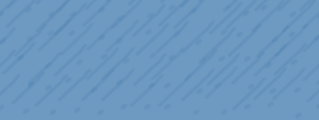 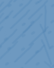 Advanced Technique of Artificial  Intelligence
Chongqing University of Technology
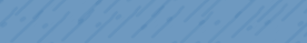 Inductive Link Prediction for Nodes Having Only Attribute Information
Yu Hao1, Xin Cao1, Yixiang Fang1∗, Xike Xie2and Sibo Wang3
1University of New South Wales
2University of Science and Technology of China
3The Chinese University of Hong Kong
{yu.hao, xin.cao, yixiang.fang}@unsw.edu.au, xkxie@ustc.edu.cn, swang@se.cuhk.edu.hk
IJCAI_2020
Code : https://github.com/working-yuhao/DEAL
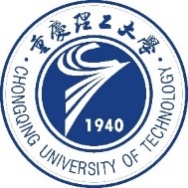 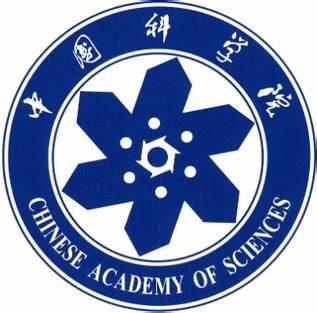 Reported by Xinsheng Wang
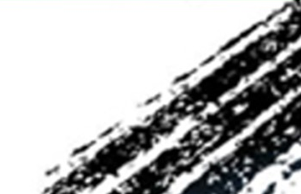 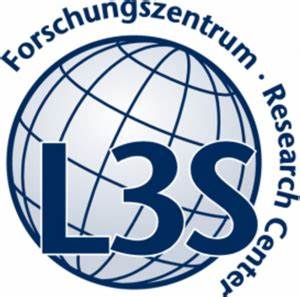 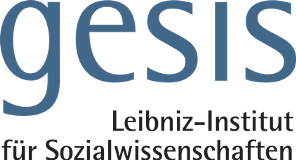 1
Chongqing University of Technology
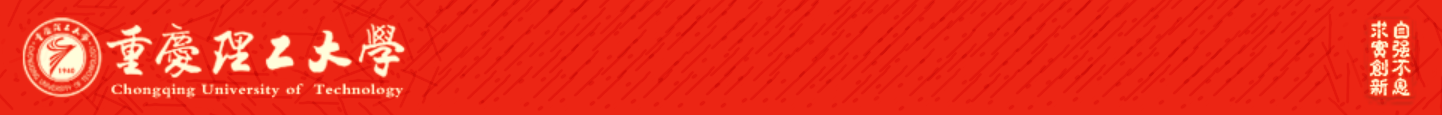 ATAI
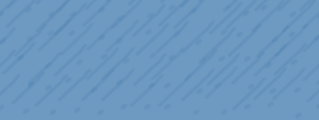 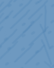 Advanced Technique of Artificial  Intelligence
Chongqing University of Technology
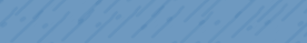 1.Introduction
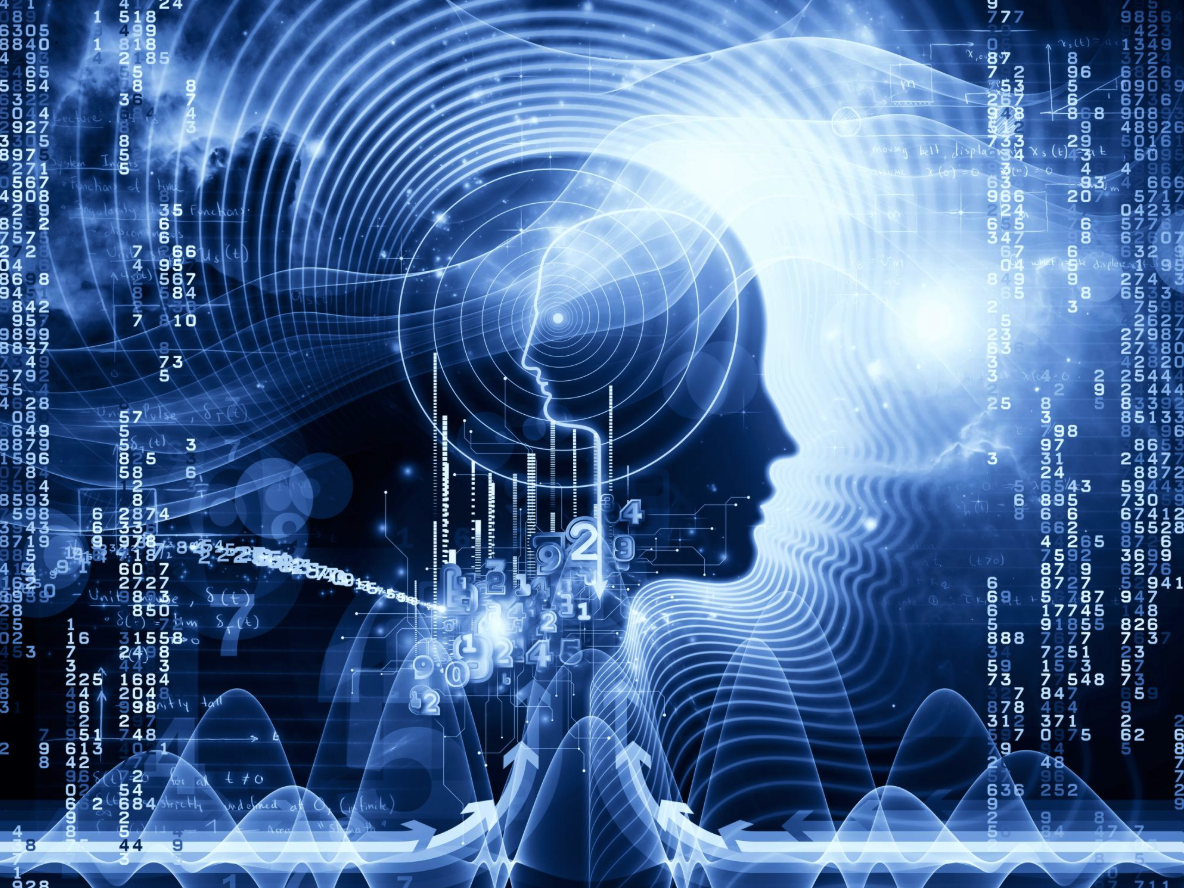 2.Method
3.Experiments
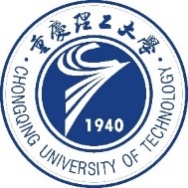 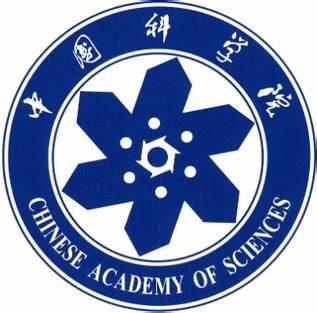 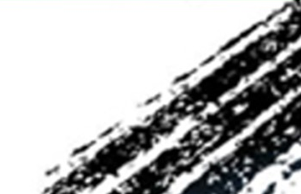 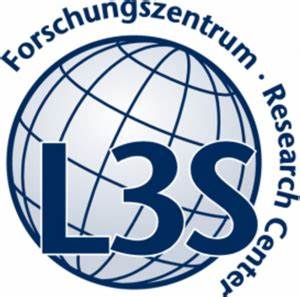 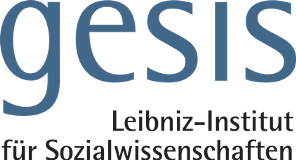 2
Introduction
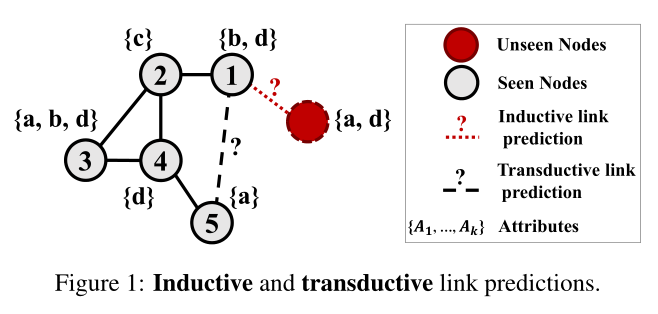 Method
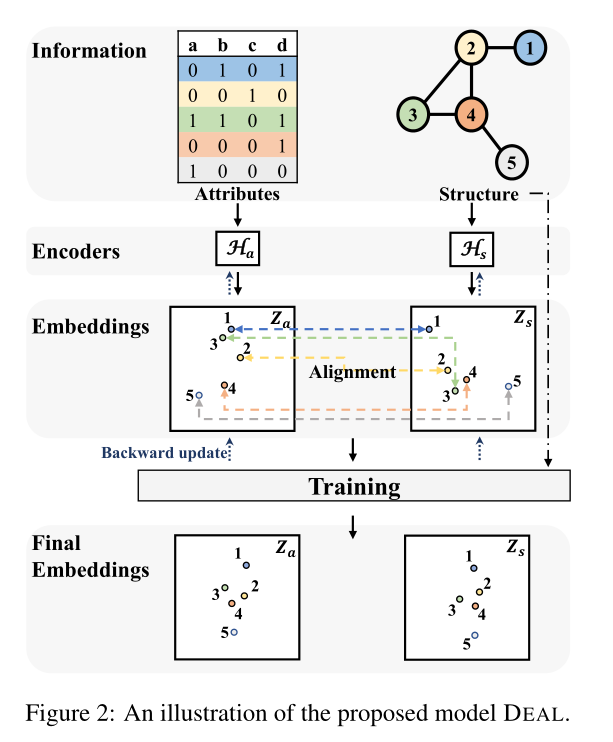 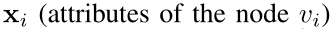 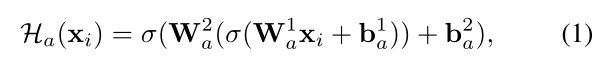 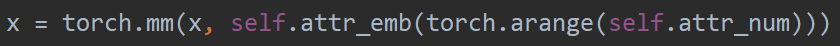 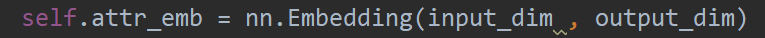 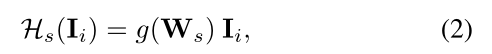 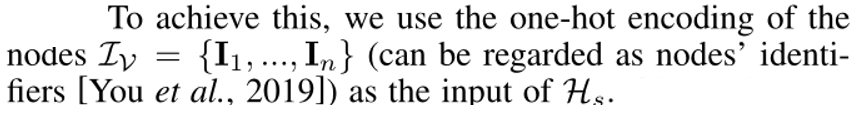 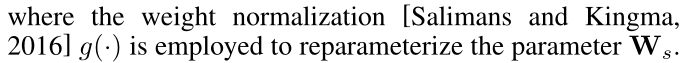 [Speaker Notes: 用MLP(多层感知器)来得到节点属性的embedding，其中激活函数是elu]
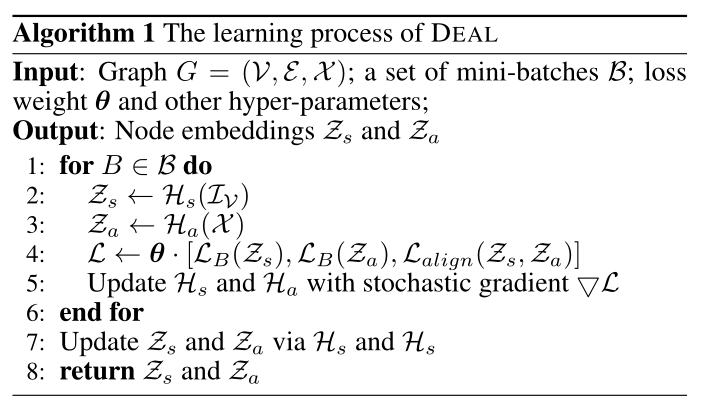 Method
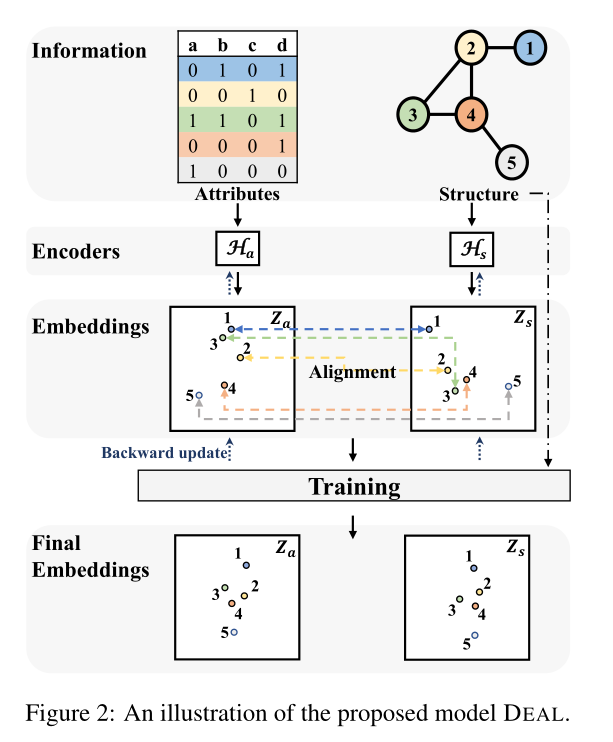 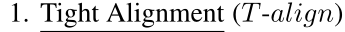 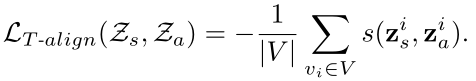 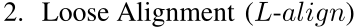 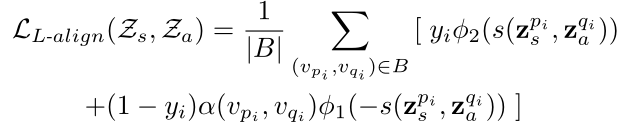 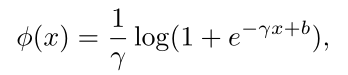 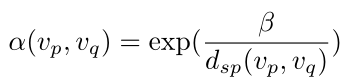 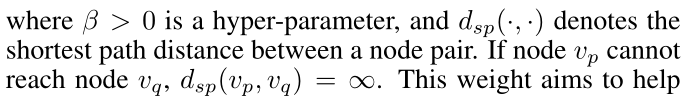 [Speaker Notes: 用MLP(多层感知器)来得到节点属性的embedding，其中激活函数是elu]
Method
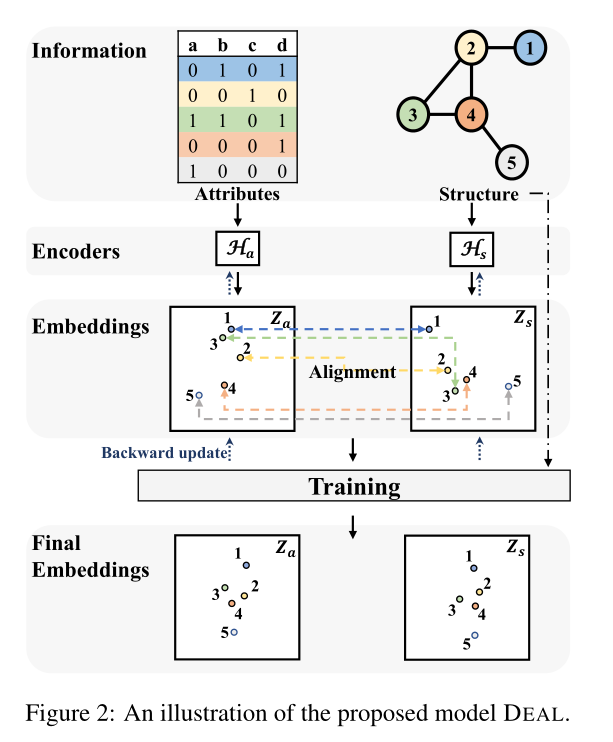 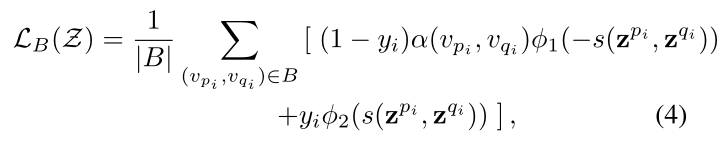 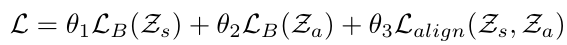 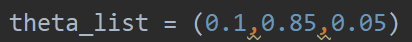 [Speaker Notes: 分别计算attributies和structure的损失函数，其中对两个相连的节点做余弦相似度计算]
Experiments
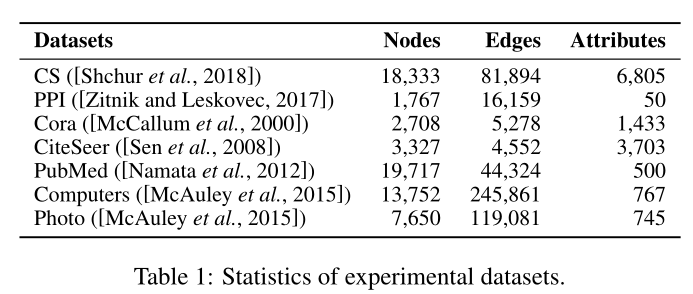 Experiments
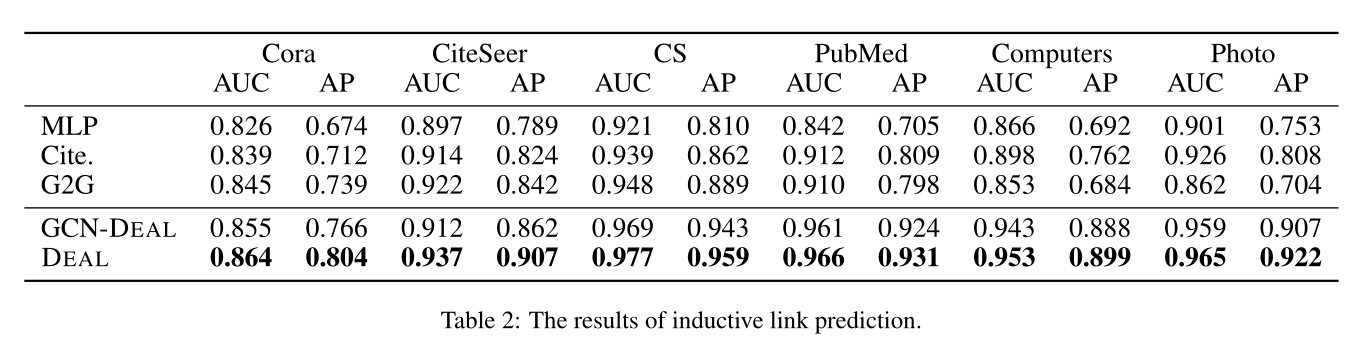 Experiments
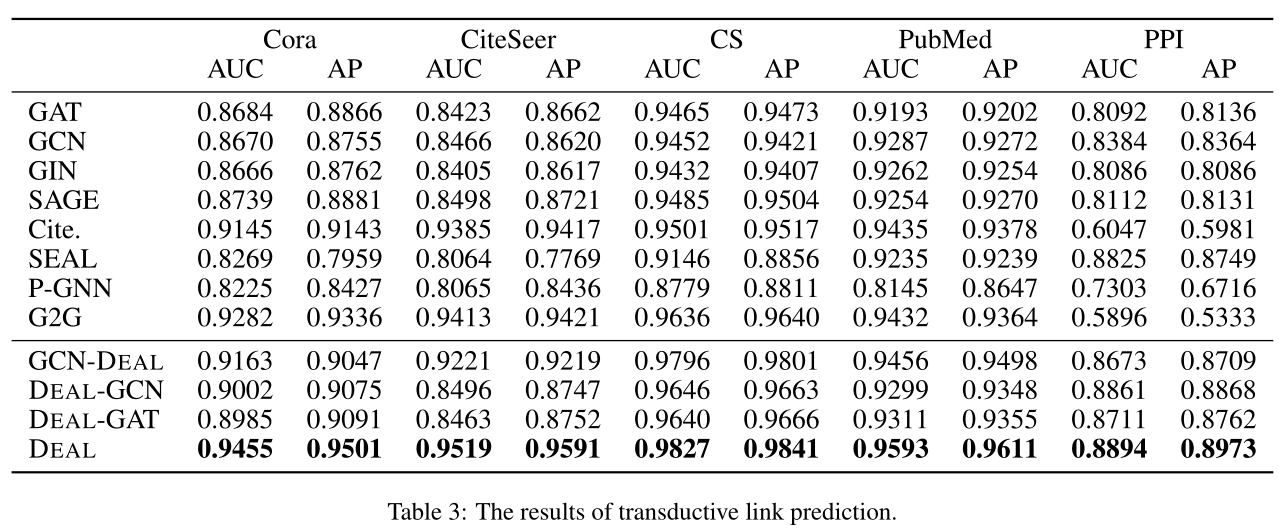 Experiments
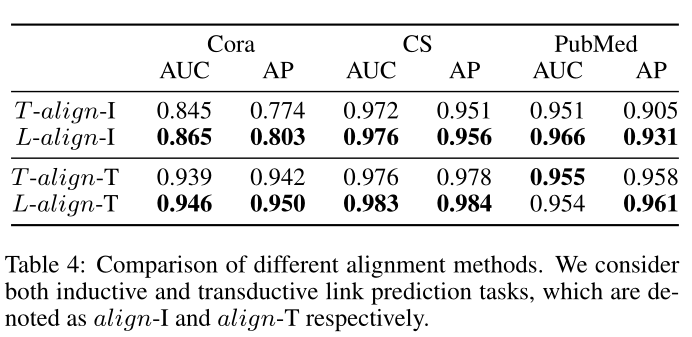 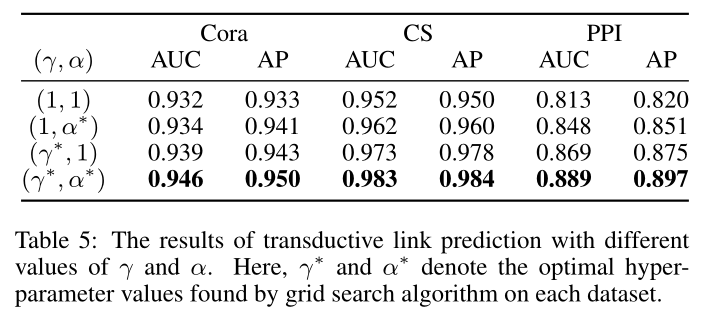 Experiments
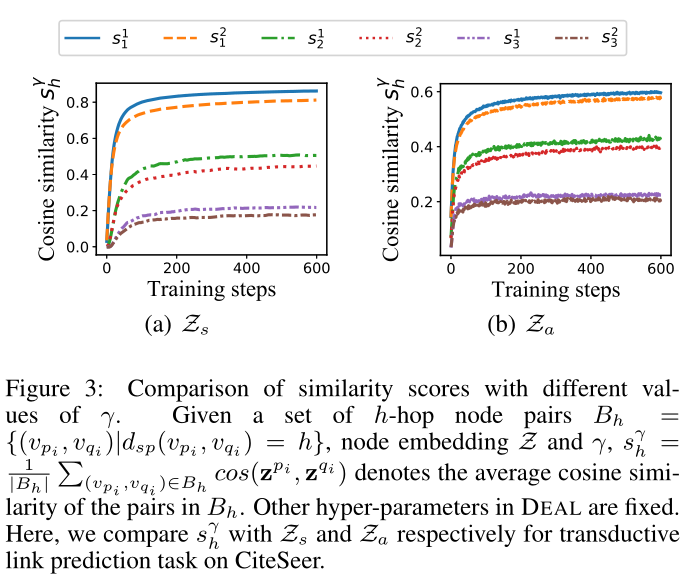 Thank you!